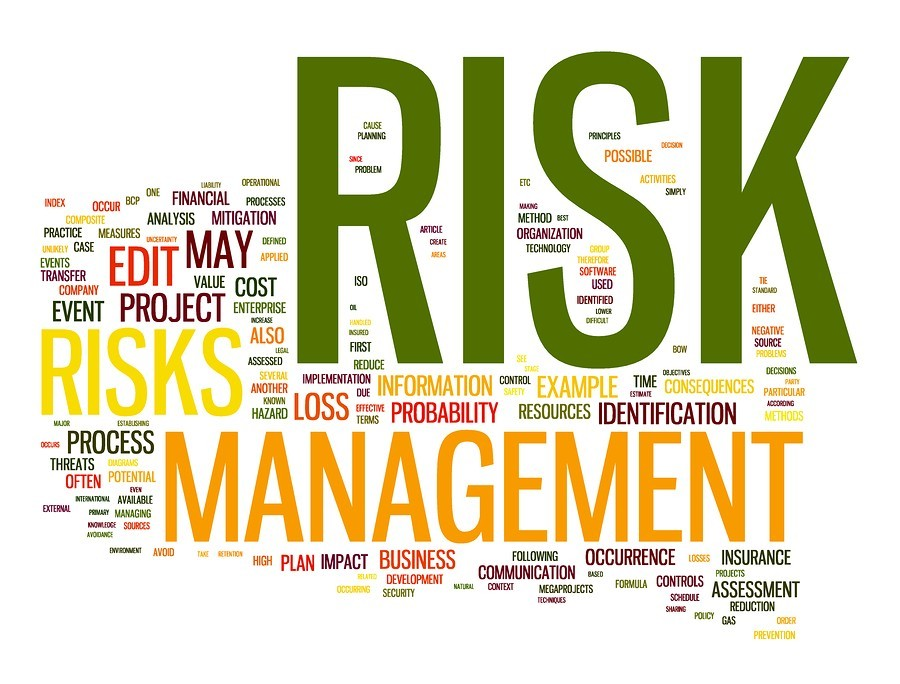 Navigating Uncertainty: Risk Management Strategies for Preservation and Growth
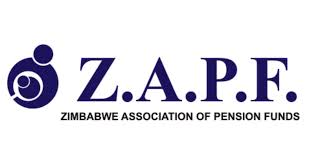 GLORIA ZVARAVANHU
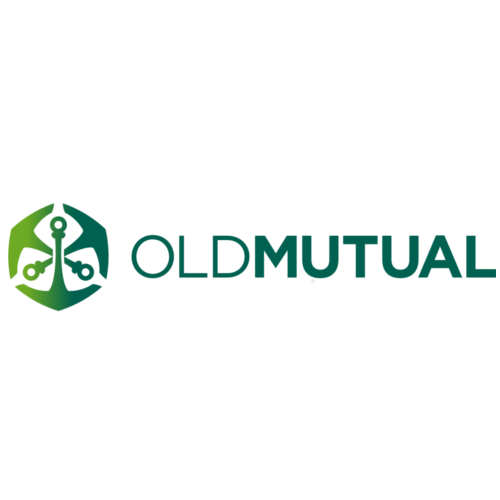 [Speaker Notes: I feel privileged to be here standing at the intersection of legacy and innovation combining wisdom of the past 50 years with the promises of the future!
So iam excited to contribute to the future as we discuss navigating uncertainty and how risk management is a good tool for both preservation and growth]
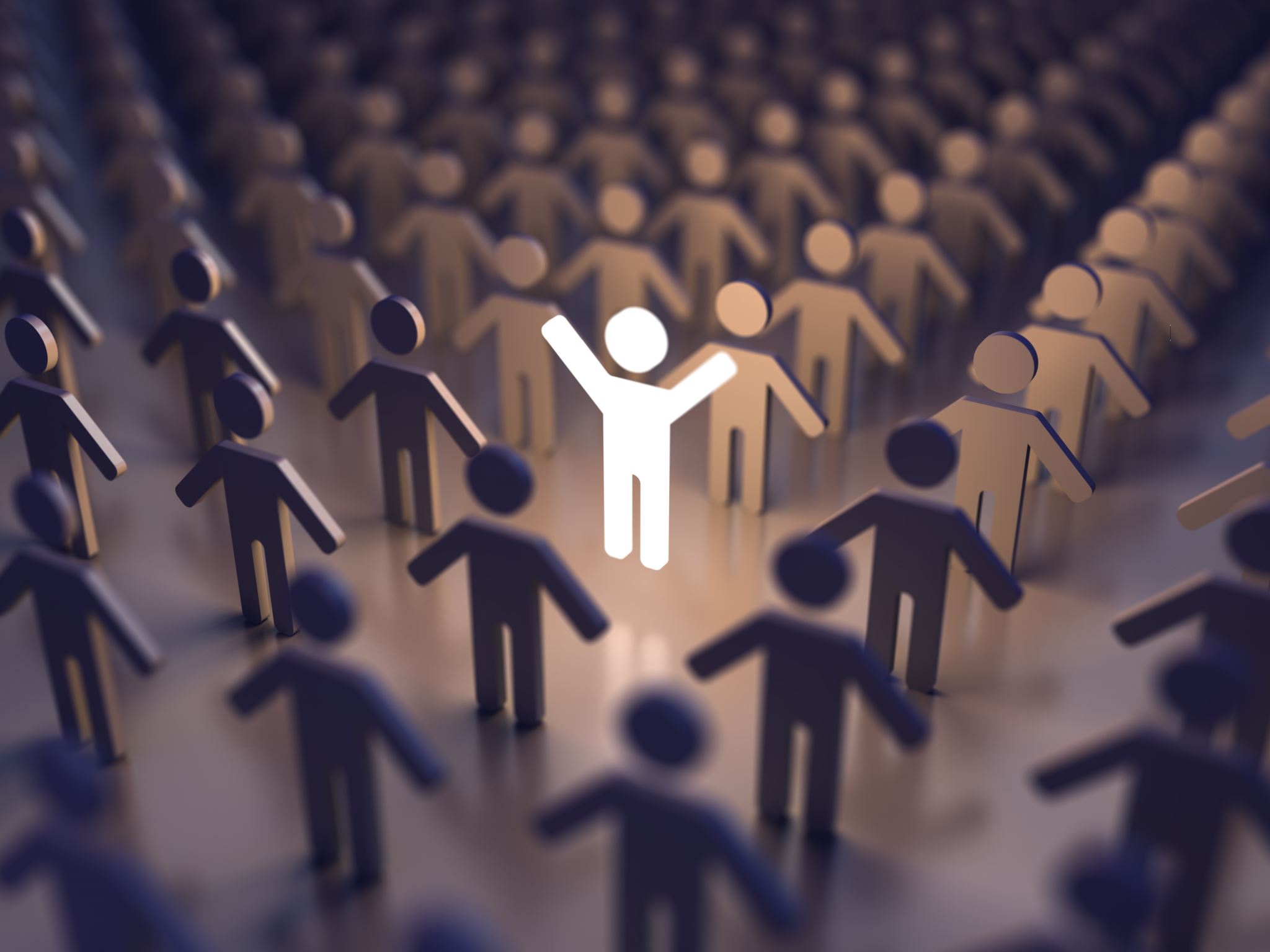 Setting the Scene
Uncertainty is the new operating environment
Pension funds face rising pressure from global and local forces

We will cover;
Practical risk management strategies, leadership principles, and practices for preservation and growth
Reinforce trustees' vital role in governance and risk oversight
[Speaker Notes: Uncertainty is by nature unsettling but it can be a good catalyst for embracing change giving the pensions industry an opportunity to look at things differently and build resilience and adaptability.

Uncertainty is no longer an exception but the expectation! It is the new steady state, it is now the baseline we have to work it.
BANI-Brittle, Anxious, Non Linera and Incomprehensible Nature
TCWGs]
ARE PF TRUSTEES LOSING SLEEP OVER…
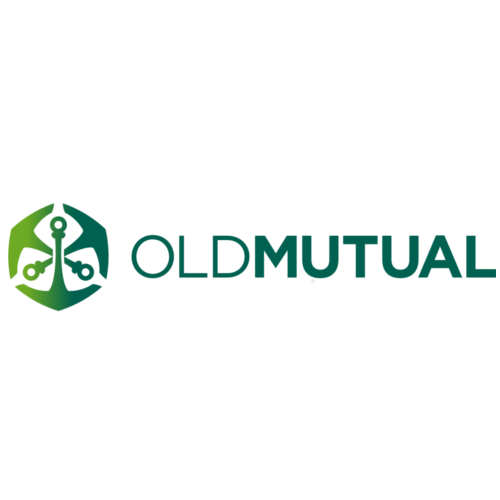 [Speaker Notes: 1.Member trust and equity-trust crucial as growing awareness of pension fund management practices and increasing transparency expectations( ESG considerations)
2. Life expectancy increasing globally require preparation for longer period payouts (WHO-global life expectancy increased by 5.5 years between 2000 and 2019 with estimations of pension fund liabilities by 3-5% by 2050 (Mercer)
2&3-market volatility/ geopolitical tensions, impacts of tariff wars
4.Governance-global pension fund scandals in the UK/US. Regulatory changes next door in SA there has been a few introduced by the Financial sector conduct authority (skills and training requirements for trustees)
5. Depleting economic security i.e. declining industries, natural resources depletion, trade wars- these circle back and bite on the returns, funding levels, benefit payments]
ROLES AND RESPONSIBILITIES OF TRUSTEES IN  RISK MANAGEMENT
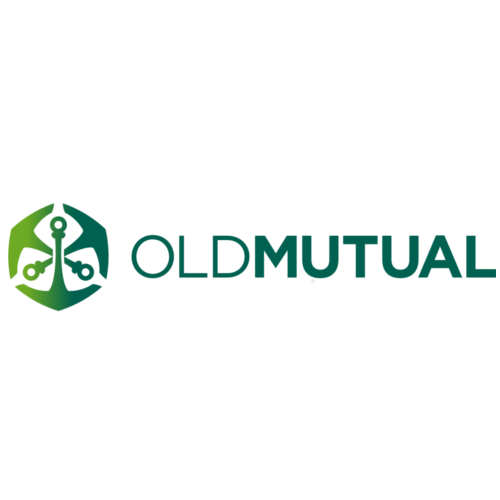 [Speaker Notes: There can be blind spots with regards these roles and responsibilities
1.Insufficient understanding of beneficiary needs and expectations
2. Failure to consider long term implications of decisions
3. Insufficient resources allocated to risk management
4.Failure to identify and disclose potential conflicts
5. Insufficient communication
6. Overemphasis on short term gains]
Managing the Governance risk
[Speaker Notes: Stay up to date with global developments, regulatory changes etc
Diversity-timed changes/experts
Short term planning vs long term views?
Conflict management systems that are regularly reviewed]
OVERSIGHT AND GOVERNANCE BEST PRACTICES
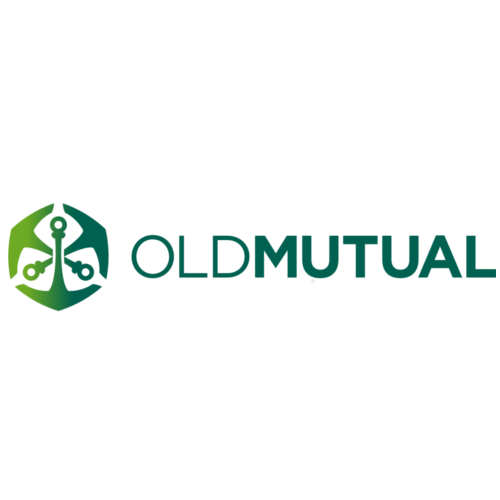 THE GLOBAL RISK LANDSCAPE – WHY IT MATTERS
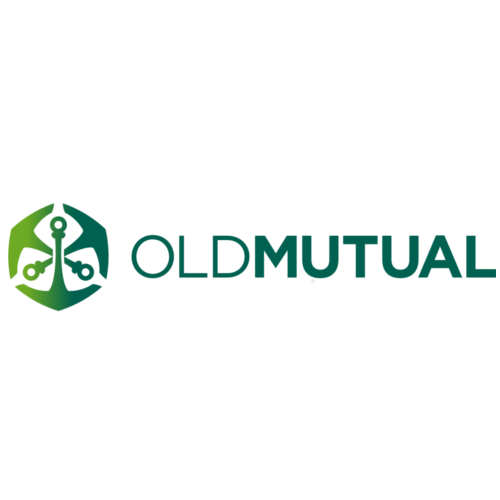 [Speaker Notes: Geopolitics/ tariff wars causing supply chain disruptions, energy price fluctuations, monetary policy changes-inflation and interest volatility
Tech-cyberacttacks,data breaches,misinformation via social plaforms
Geopolititics-impose sanctions, taxes, tariffs, or even asset seizures
Regulatory shifts- we are already witnessing this]
Managing the Global/Emerging Risks
Diversification and flexibility
Scenario planning and stress testing
Investing in resilience
Global networks and partnerships 
Continuous learning and Innovation
[Speaker Notes: Diversification across markets and asset classes
Resilience investments entail building sustainable practices, digital security, insurance to mitigate impacts of disruptions
Global networks to stay informed on emerging trends and risks and leverage collective expertise and resources to address challenges]
LOCAL RISK CONTEXT – ZIMBABWE
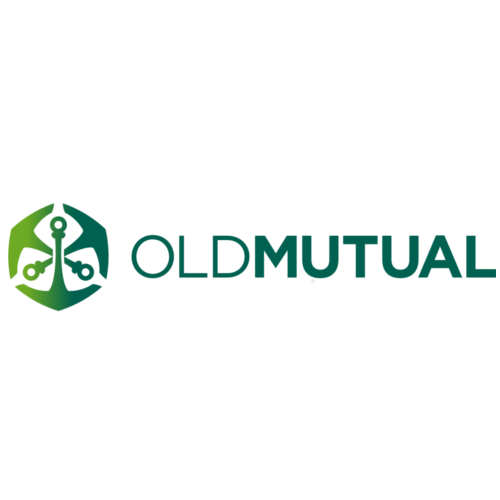 [Speaker Notes: -real estate( illiquidity and affect agility), concentration risk and market volatility risk
-Data protection act( secure use of information and communication technologies) guard against risks  such as data destruction. Breaches
-New Zim Insurance act currently being debated by parliament]
Risk management Responses…
Currency diversification (offshore)
Manage real estate concentration through class diversification/regular rebalancing
Sectoral diversification
Transparent communication
Pension Fund Risk Management Strategy
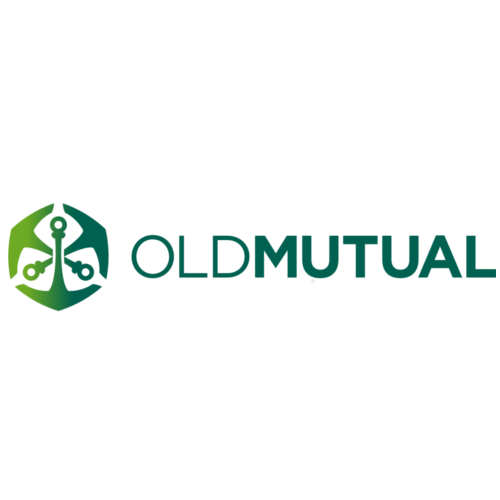 Insurance as a Risk Transfer Strategy
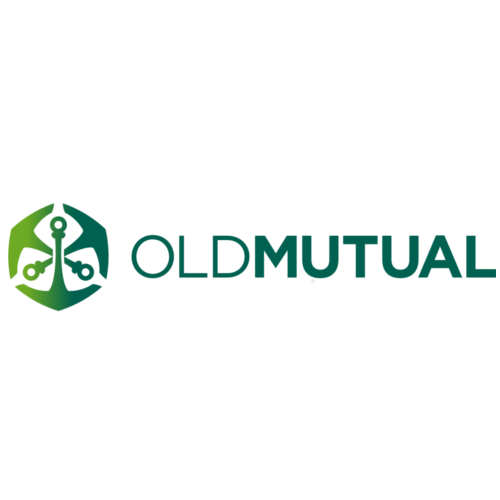 Strategic Investment Risk Management – Preserving Value
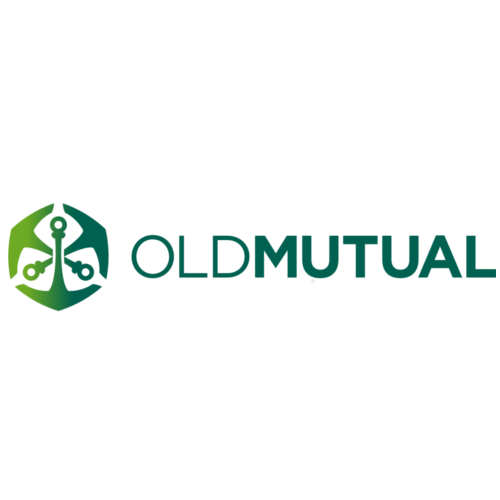 Risk Management Strategies for Growth
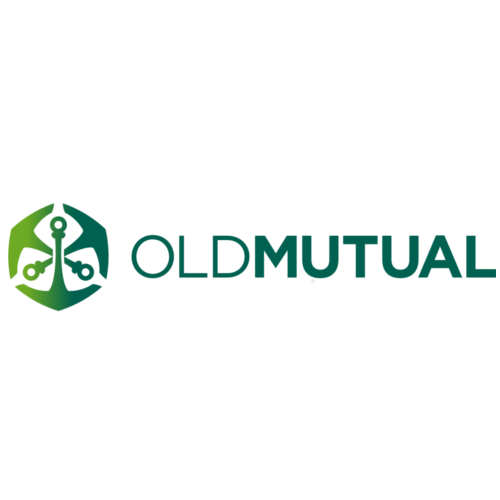 Leadership Principles for Uncertain Times
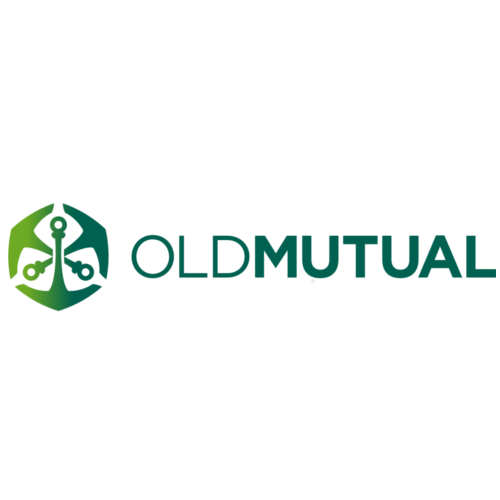 [Speaker Notes: Vision and plans in place
Decision  matrices
Up to date on risk developments-emerging risks etc
Culture  eats  anything for breakfast, lunch and dinner!-risk management culture]
Opportunities in Adversity
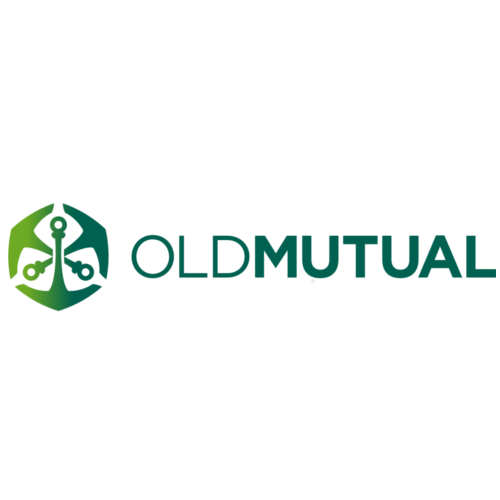 [Speaker Notes: -Climate resilient infrastructure-buildings designed  to withstand impacts of climate change like our Eastgate mall
-Pension collaborations-pooled funds/joint investments, regional summits for knowledge sharing
-Digital transformation for member benefit administration efficiency
-Real estate investment trusts-whole a part of a bigger thing, diversified portfolios, access to large scale properties
-Alternative assets-diversification but  also potential for higher yielding investments
-ESG, access to funding, transparency, safeguards for governance, sustainable infrastructure]
Action Plan for Trustees and Fund Managers
Final Reflection